Write down the date and today’s title
PRESSURE ON SOLID SURFACES
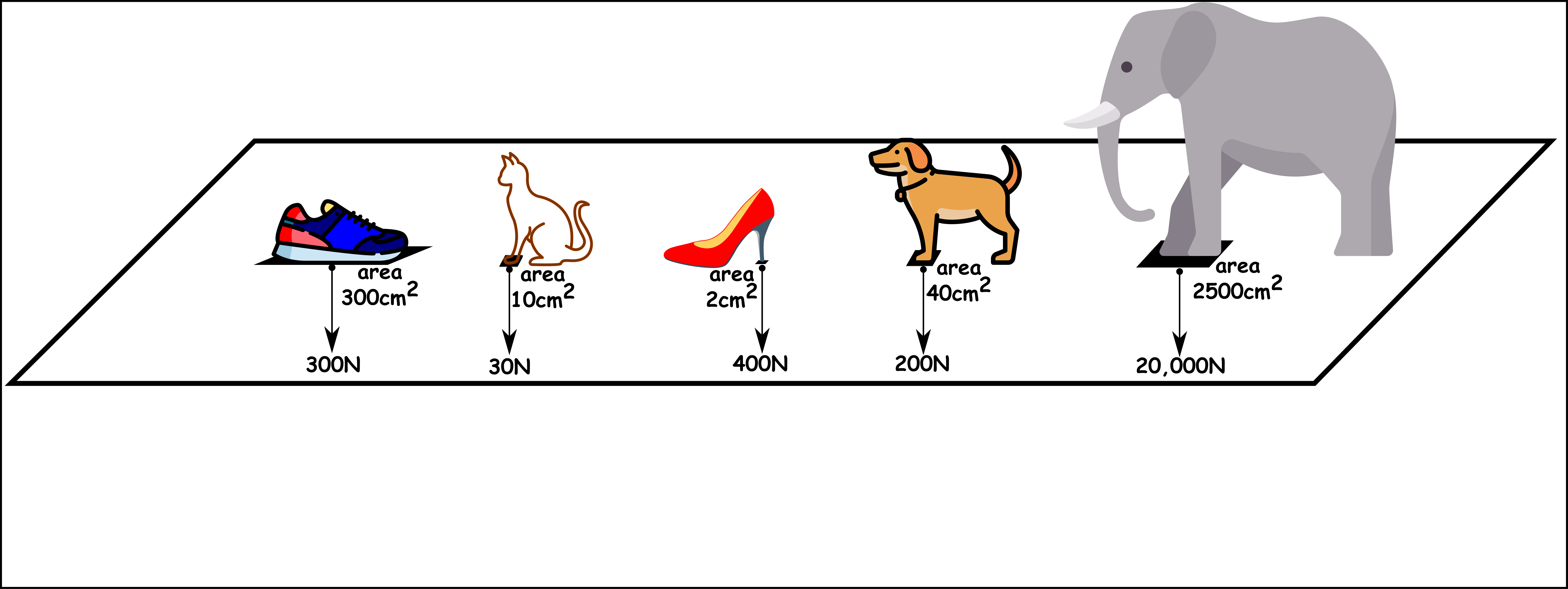 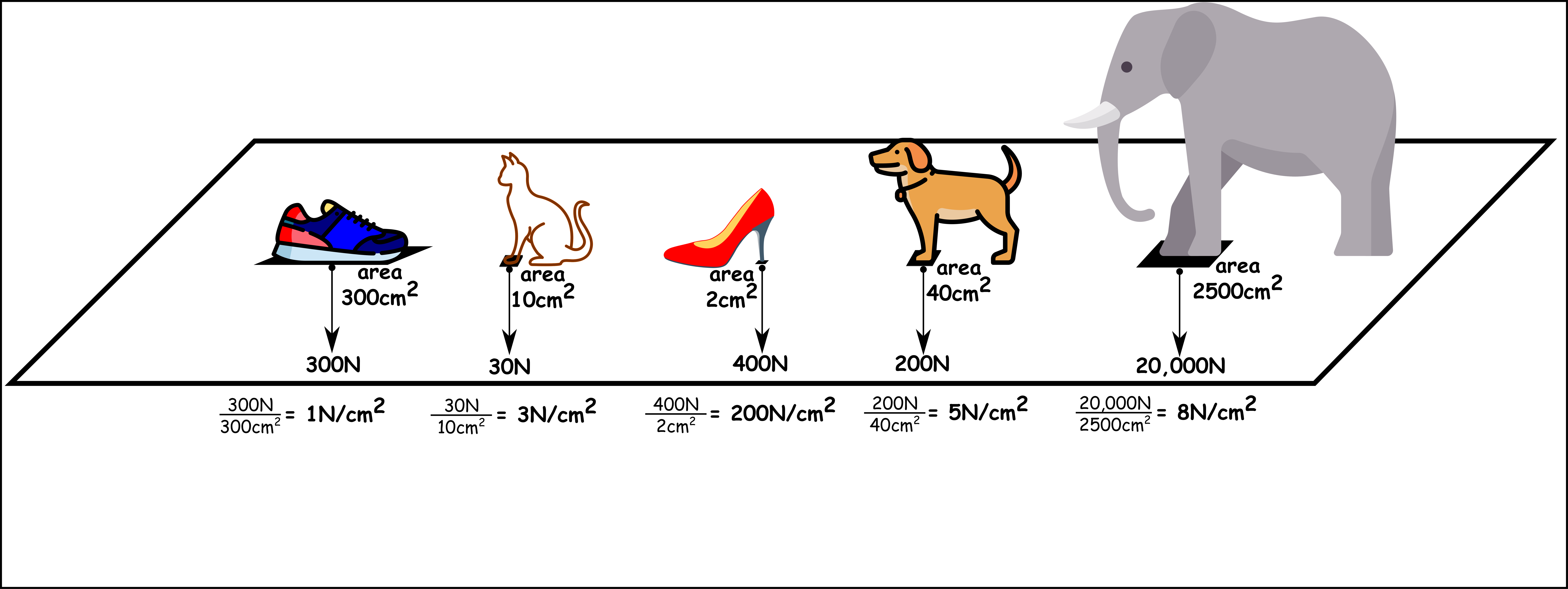 Use zoom function.
Sequence on click
in slide show.
Stretch
Bigger area means a lower pressure, can you think of any examples of where areas are made deliberately big? (clue; snow)
Smaller area means a higher pressure, can you think of any examples of where areas are deliberately small? (clue; cut, sharp)
nextpagescience ©
[Speaker Notes: Questions appears in slide show.]
nextpagescience ©